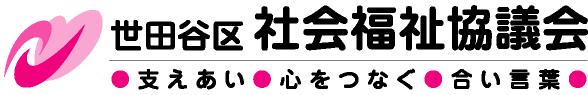 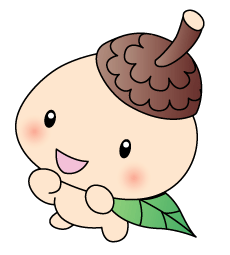 どなたでもご参加ください！
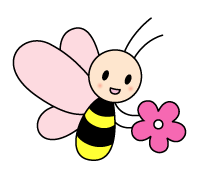 区民向け講座

人生100年時代 自分らしく安心して地域で暮らすために
今すぐ始める生前整理
～整理人からのアドバイス～
講師：あんしんネット　石見良教氏
R5年 2月  6日（月）10:00～12:00  
　　　　　　　　上野毛まちづくりセンター活動フロア
　                                          （中町2-33-11）にて
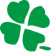 あんしん事業・私のノートとは？
講師：成年後見センター
R5年 1月13日（金）14:00～16:00　
　　　　　　　　二子玉川まちづくりセンター活動フロア
　　　　　　　　　　　　　　　（玉川4-4-5）にて
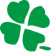 ※コロナウイルス感染状況により中止となる可能性もございます。
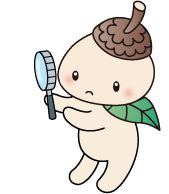 参加料：無料
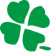 定   員：１５～2０名（先着）
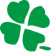 【お申込み・お問い合わせ先】
玉川地域社会福祉協議会事務所 　03‐3702‐7777